Ana Ramazashvili
ანა რამაზაშვილი
GEORGIA,  TBILISI
G e o r g i a
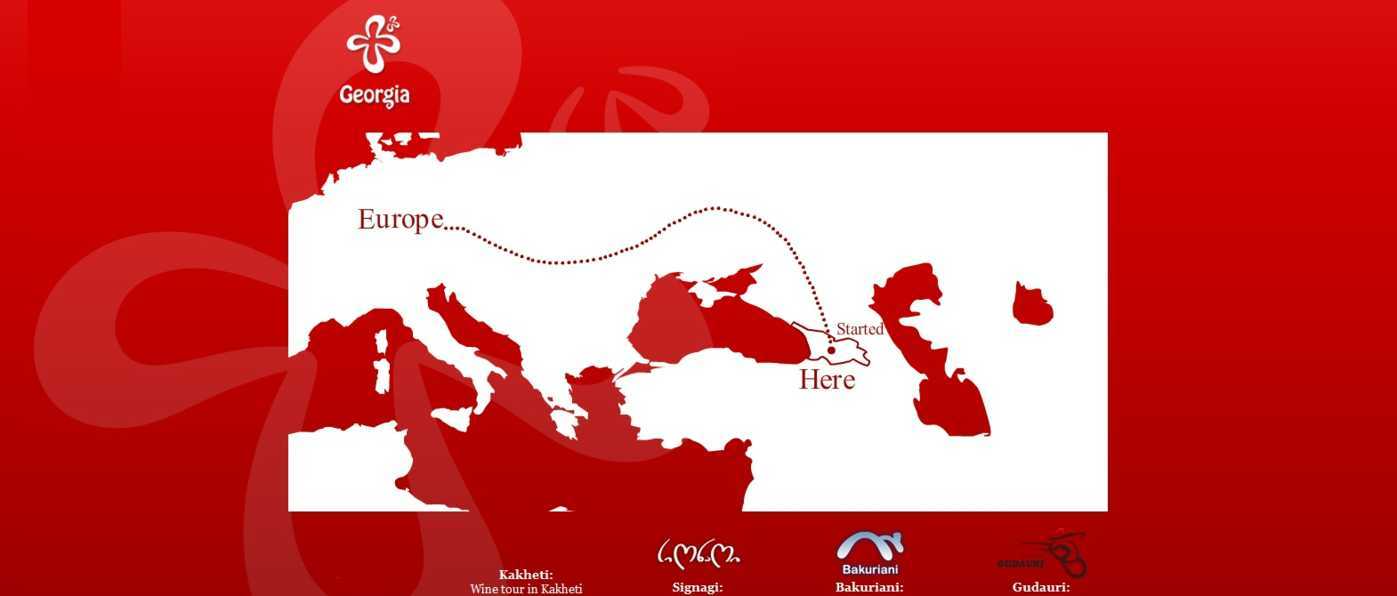 Georgia       –       Sakhartvelo
Basic information:
County Area - 69,700 km²
Population – 3,5 million 
Language – Georgian
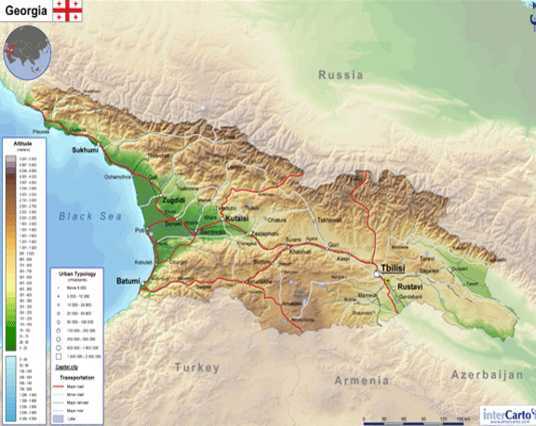 Georgian Alphabet
T b i l i s i
Old Tbilisi
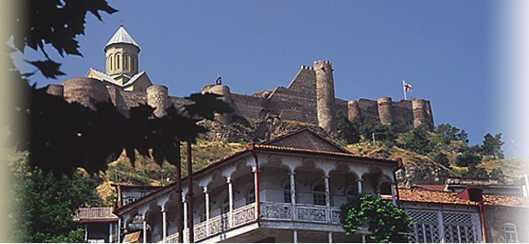 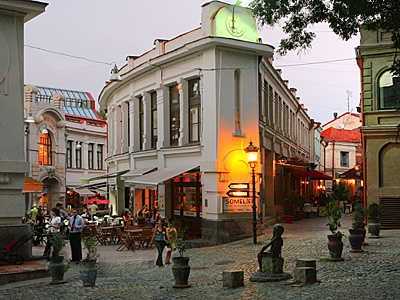 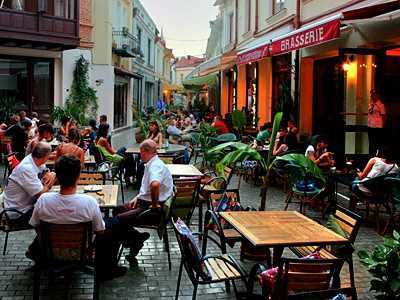 King Vaxtang Gorgasali – The Builder
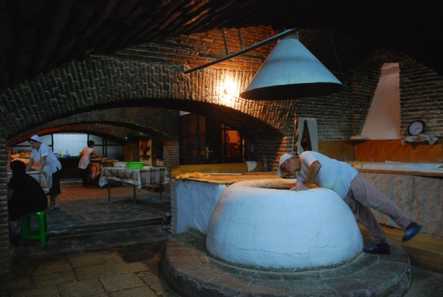 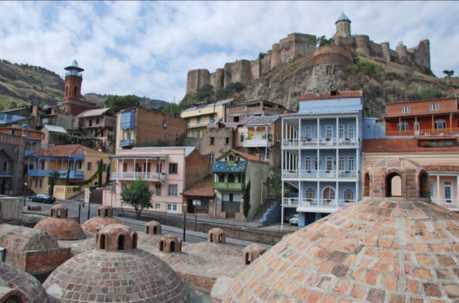 All Nationalities are free to their religion choice
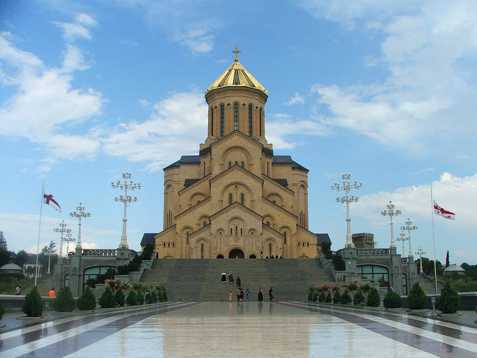 New architecture buildings
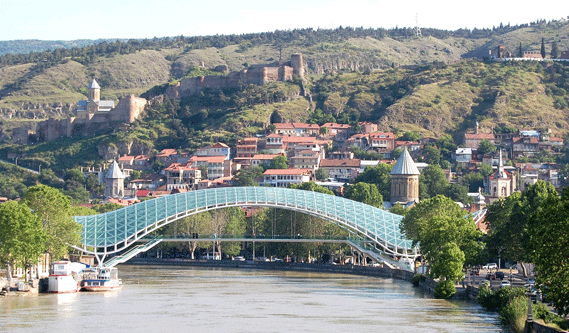 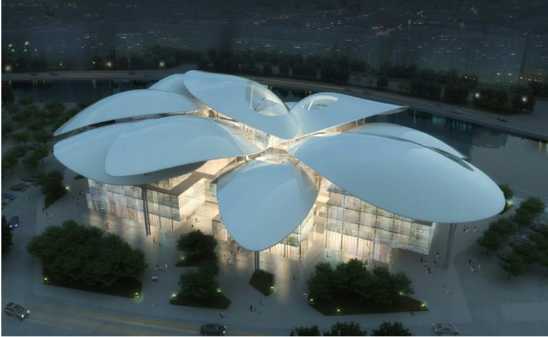 T b i l i s o b a
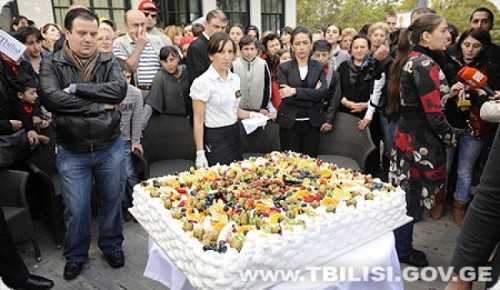 Georgian Food
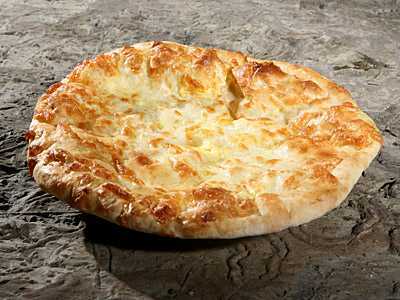 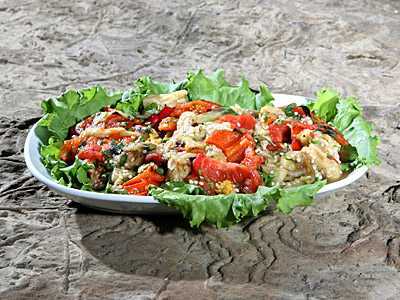 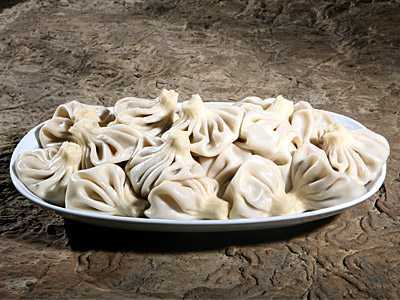 Mtsvadi & Shoti
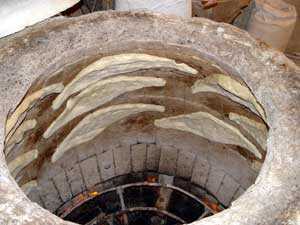 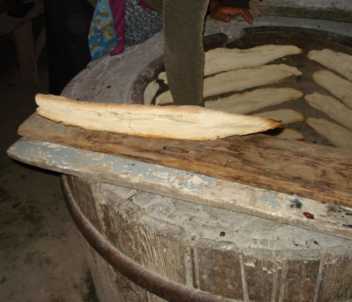 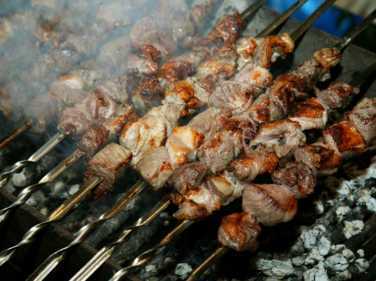 Khachapuri
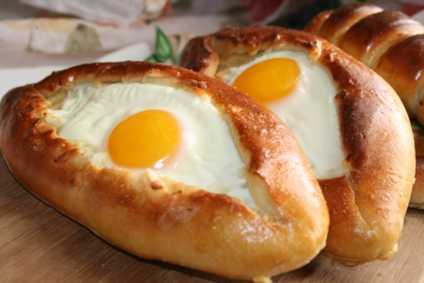 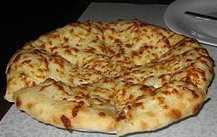 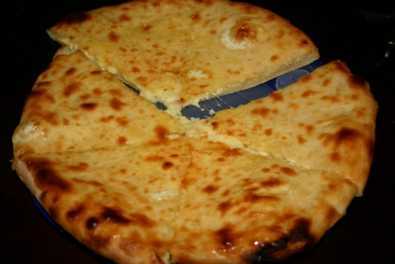 Most delicious
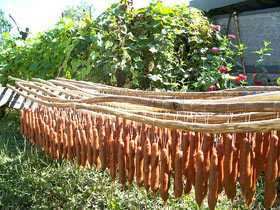 CHURCHXELA
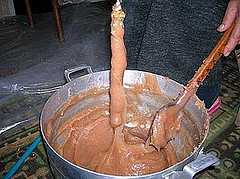 Gozinaki      is a traditional Georgian confection made of caramelized nuts, usually walnuts, fried in honey, and served exclusively on New Year’s Eve and Christmas.
Autumn
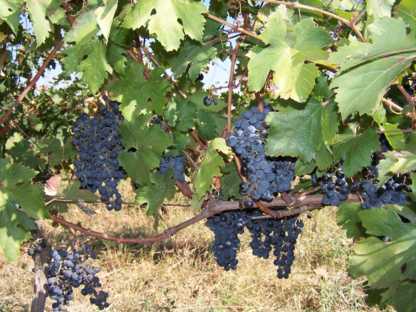 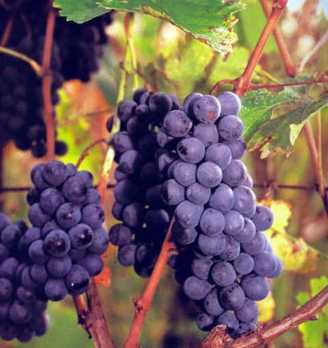 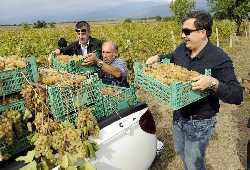 Autumn
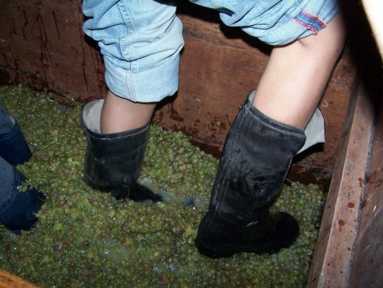 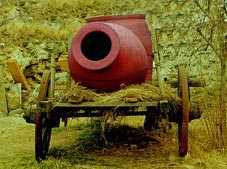 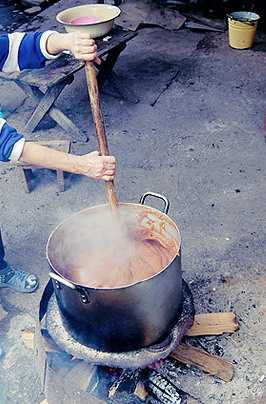 Country of wine
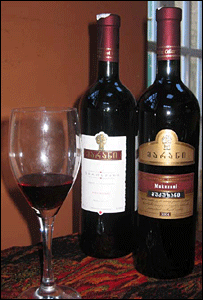 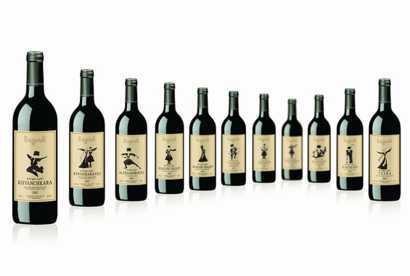 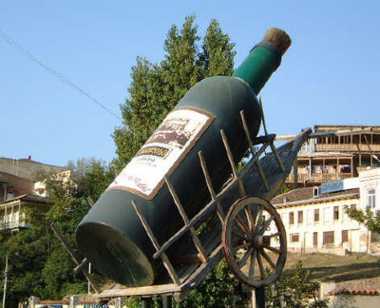 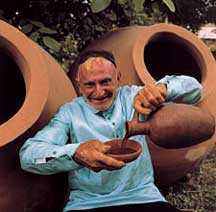 Sufra & Tamada
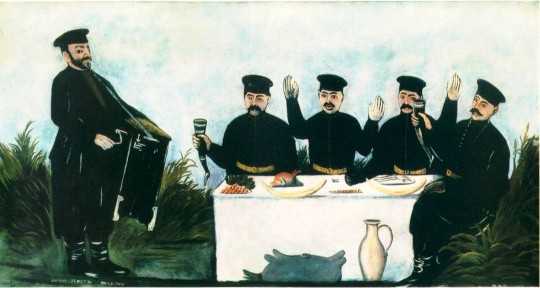 Every Part Of Georgia has it’s own local specifics
How does their traditional clothes look because of their living conditions
Georgian traditional dress
“  All the ills of mankind,                                     All the tragic misfortunes that fill the history books,  All the political blunders, All the failures of the great leaders have arisen                     merely from a lack  of skill at dancing"
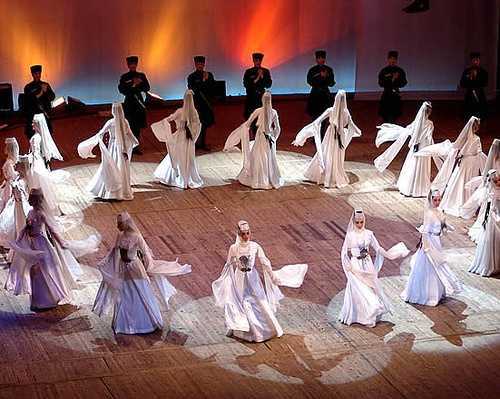 Georgian Folk Dance
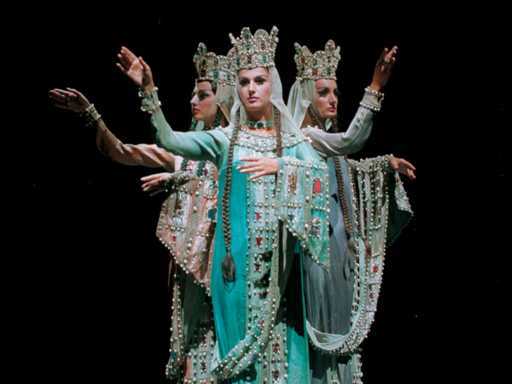 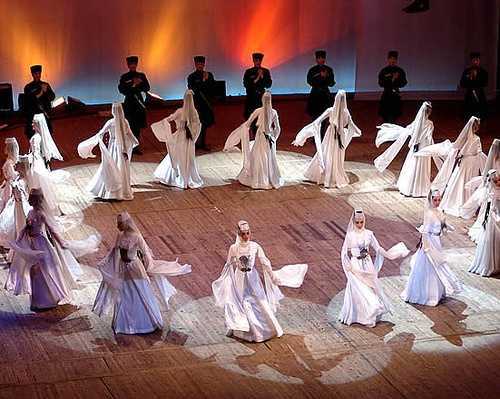 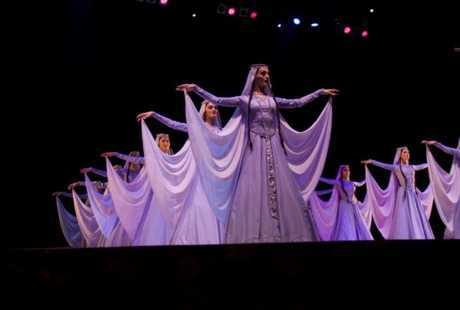 Samaia
Svanuri
Narnari
Acharuli
Mtiuluri
Qartuli
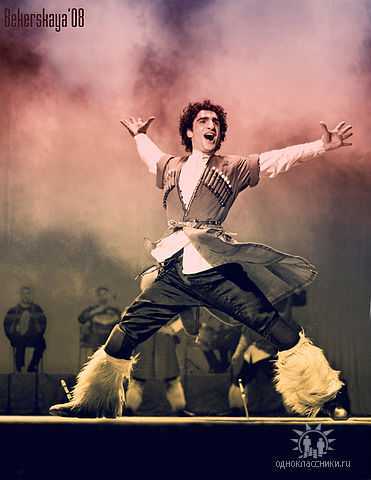 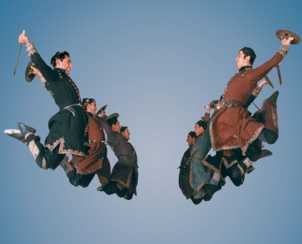 "Dancing is the loftiest, most moving, the most beautiful of the arts, because it is no mere translation or abstraction from life:
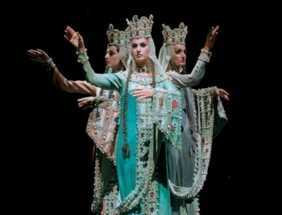 IT IS LIFE ITSELF!"
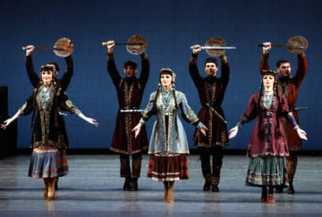 [Speaker Notes: M]
Choxa-axaluxi
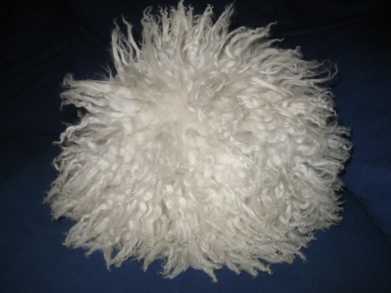 Fafaxi
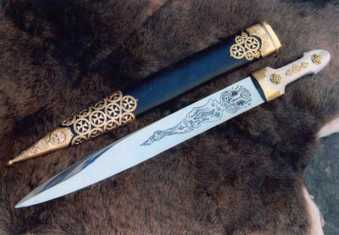 Khanjali
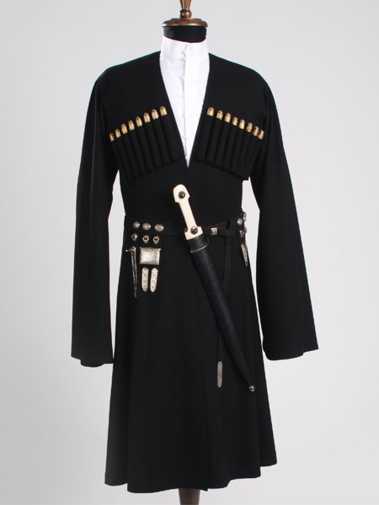 Dancer Boys Equipment
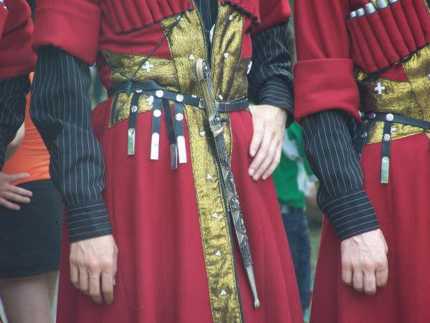 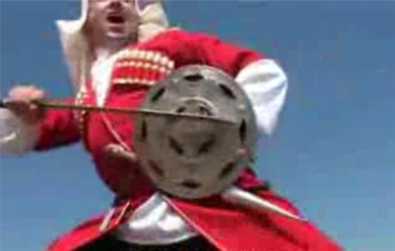 Fari
Georgian Folk InstrumentsGeorgian Folk Instruments
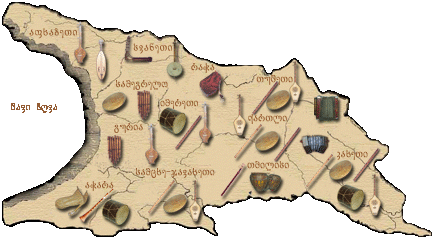 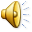 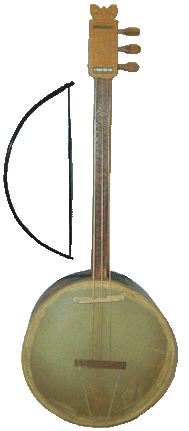 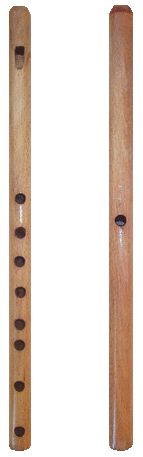 Salamuri
Tsiko-tsiko
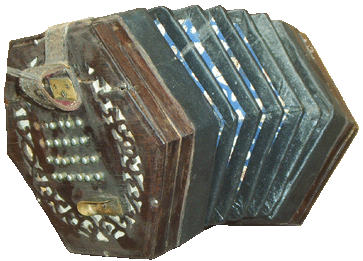 Chuniri
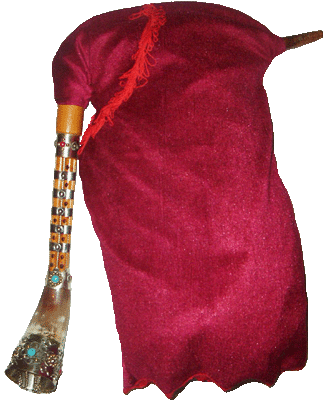 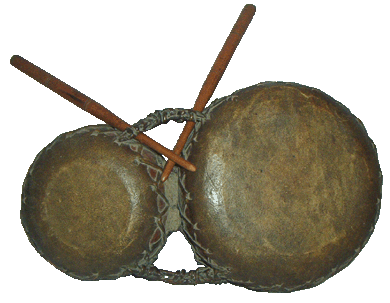 Gudastviri
Diplipito
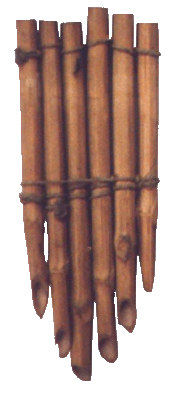 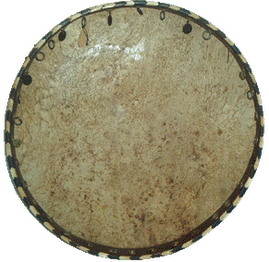 Soinari
Daira
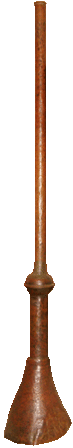 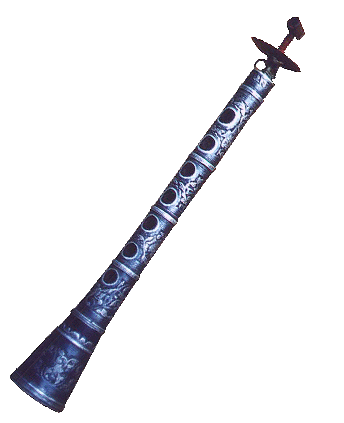 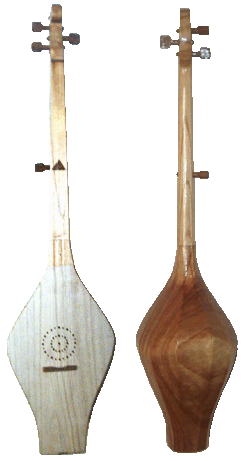 Buki
Fanduri
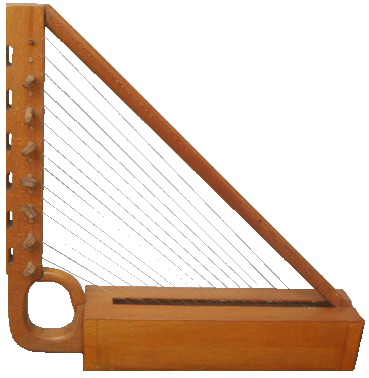 Changi
Georgian song “Chakrulo” was sent into cosmos by NASA in 1977
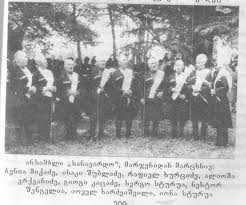 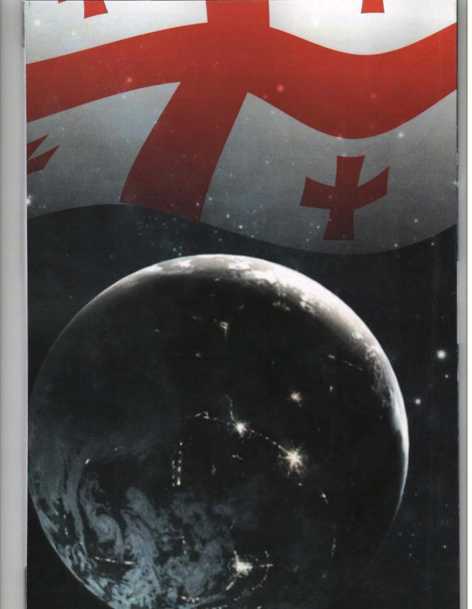 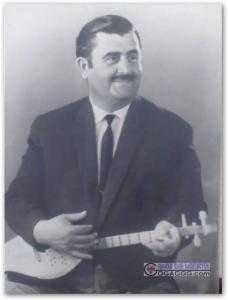 Svaneti - სვანეთი
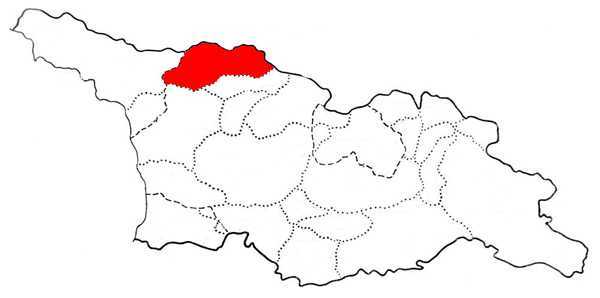 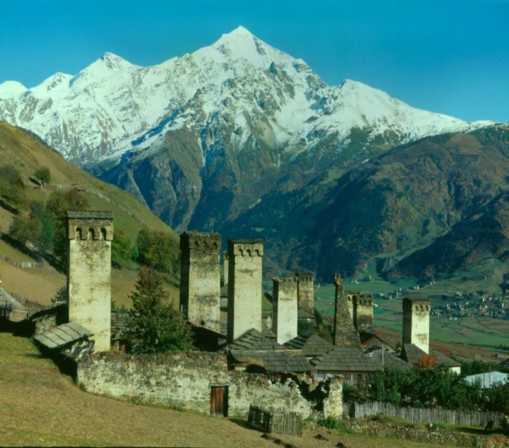 Tusheti - თუშეთი
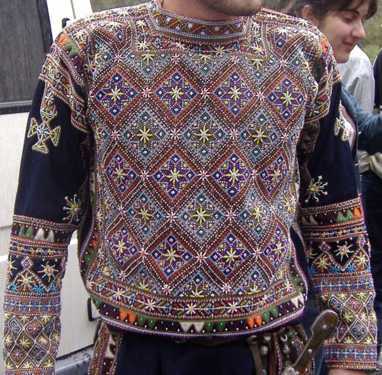 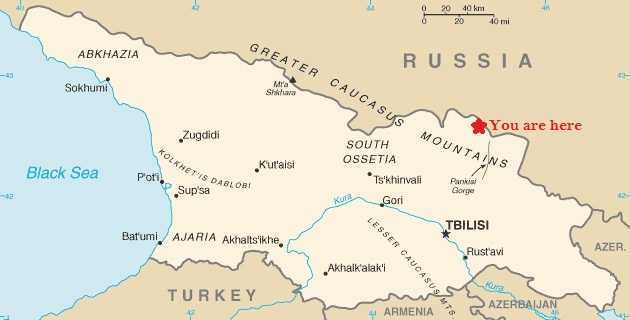 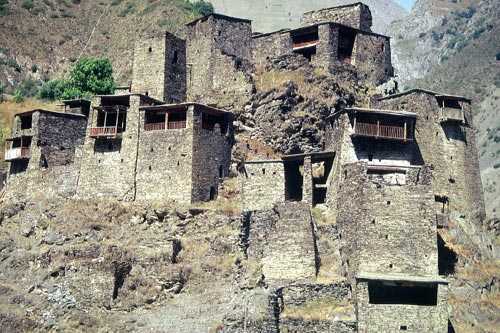 National Parks
Tusheti National Park
Borjomi-Kharagauli National Park
Golden Georgia Resorts
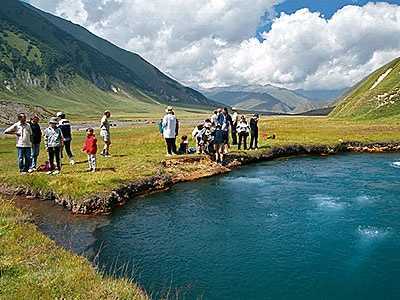 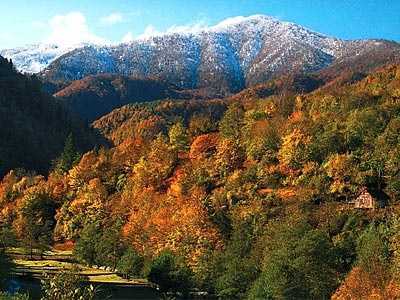 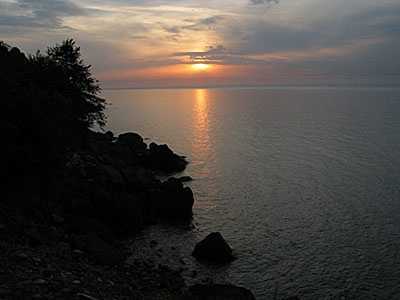 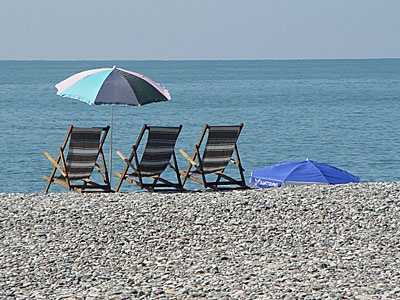 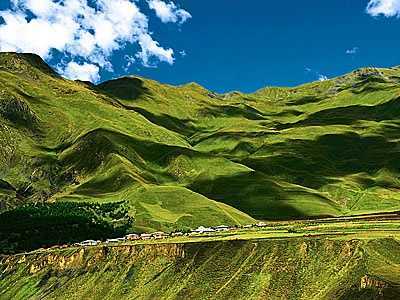 “ A great sense of freedom and well-being permeated me. All my tiredness had gone and I felt strong 
enough to lift a mountain”
Winter resorts
Bakuriani
Gudauri
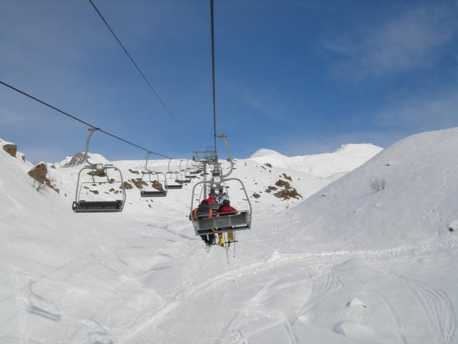 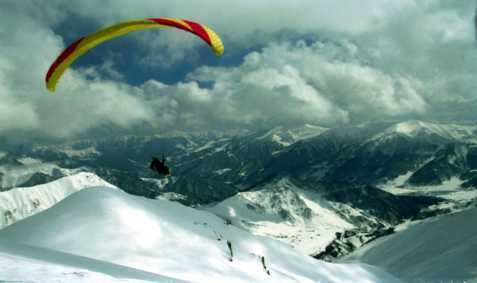 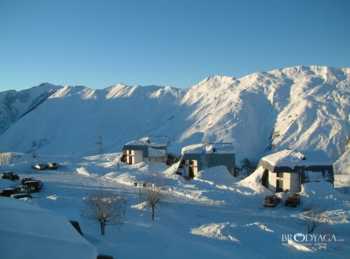 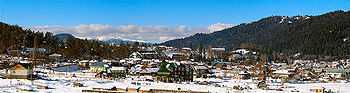 Batumi
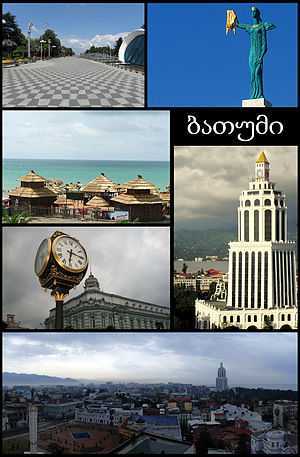 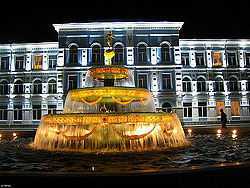 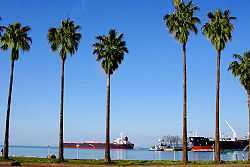 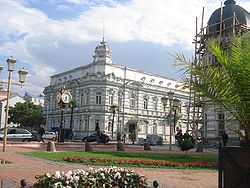 Signagi  /  Love city
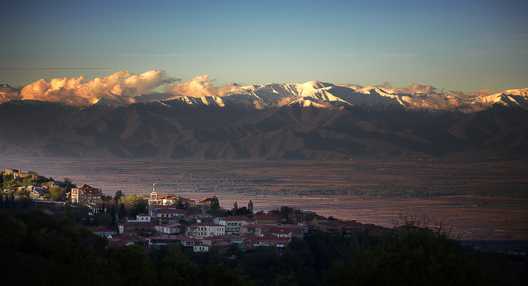 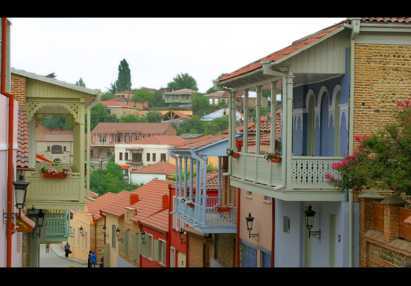 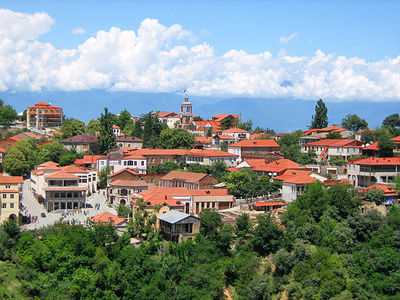 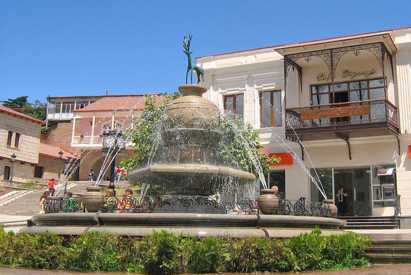 Gamarjoba – HelloNakhvamdis – Good byeMadloba – Thank youMe var … - I am …Me var Polonetidan – I am from Poland
Dziękuję  ! მადლობა !(Madloba)Thank you !